Chap. 2 - Organiser et suivre les dossiers du personnel
4. Législations et conventions en vigueur
Chap. 2 - Organiser et suivre les dossiers du personnel
4. Législations et conventions en vigueur
Face à la prolifération des fichiers informatiques et aux risques d’atteinte aux libertés privées et publiques
Le législateur et le parlement européen ont réglementé la création de fichiers et l’utilisation des données. Ces règles et instances s’imposent aux entreprises qui utilisent des solutions numériques de gestion des données personnelles des salariés.
Chap. 2 - Organiser et suivre les dossiers du personnel
4. Législations et conventions en vigueur
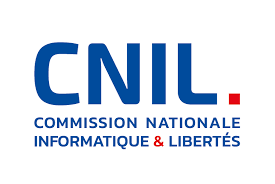 La loi de 78 crée la Commission Nationale Informatique et Liberté (CNIL) qui veille à ce que l’informatique ne porte atteinte ni aux droits de l’homme, ni à la vie privée, ni aux libertés individuelles ou publiques. 
Le texte européen du 14 avril 2016 responsabilise les organismes qui collectent et traitent des données personnelles privé en imposant la RGPD (Règlement Général sur la Protection des Données). Ces règles s’appliquent dans tous les états de l’UE et remplaces les législations nationales.
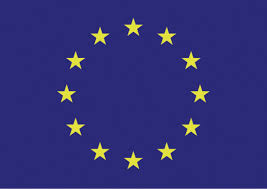